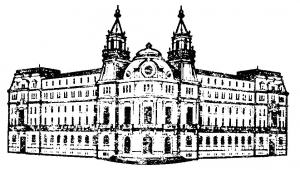 Компенсаторни мерки и интервенции вобластта на околната среда и климатаНовости в агроекологията, хуманното отношение към животните ибиологичното растениевъдствоКампания 2024
Министерство на земеделието и храните „Информационна кампания 2024г.“
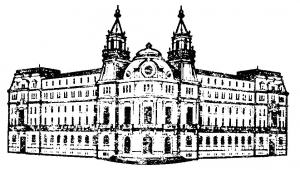 Кампания 2024 Земеделски стопани с приключващи  през 2024 г. ангажименти по мерки от ПРСР 2014-2020 г.
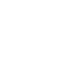 Възстановяване на получени финансови средства при неизпълнение на текущите ангажименти по:
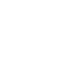 Мярка 10 „Агроекология и климат“

Опазване на застрашени от изчезване местни сортове
Възстановяване и поддържане на затревени площи с висока природна стойност (ВПС-1)
Опазване на застрашени от изчезване местни породи

Мярка 11 „Биологично земеделие“
Биологично животновъдство
Биологично растениевъдство
Биологично пчеларство
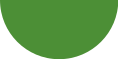 Министерство на земеделието и храните „Информационна кампания 2024г.“
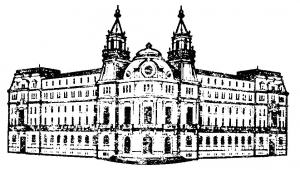 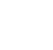 Изменения в интервенции 
Агроекология и биологично растениевъдство
Мотиви за промените включени в първо изменение на СПРЗСР 2023-2027 г.
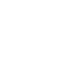 Решение на Народното събрание, обнародвано в „Държавен вестник“ в брой 59 от 2023 г.


Становището по екологична оценка № 5-4/2023 г.


Предложения, постъпили в рамките на обсъжданията на КН на СПРЗСР 2023-2027 г.
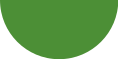 Министерство на земеделието и храните „Информационна кампания 2024г.“
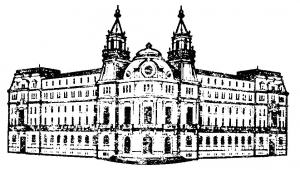 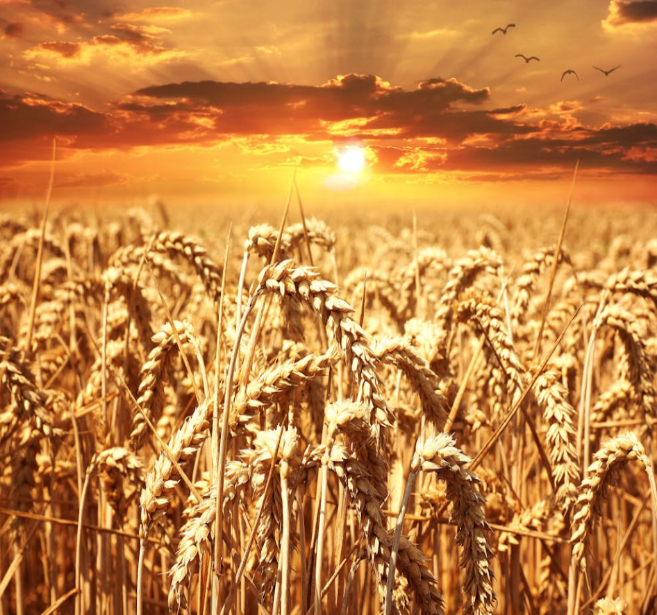 Подпомагане отглеждането на сортове, устойчиви към климатични условия чрез практики за интегрирано производство
Без поети  ангажименти от 2023 г. 
Няма регистрирани земеделски стопанства за интегрирано производство
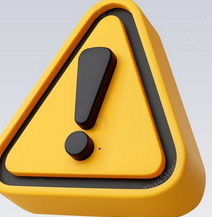 Основни  промени в I-во изменение на СПРЗСР:

Увеличаване на максимално допустимата площ - 600 ха за стопанство;
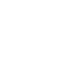 Предизвикателства:
Актуализация на ръководства за интегрирано производство;
Възможности актуализация на регистри на БАБХ и обмен на информация  с  ДФЗ.
Министерство на земеделието и храните „Информационна кампания 2024г.“
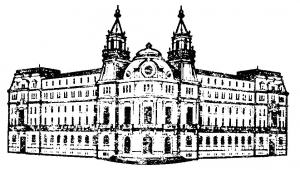 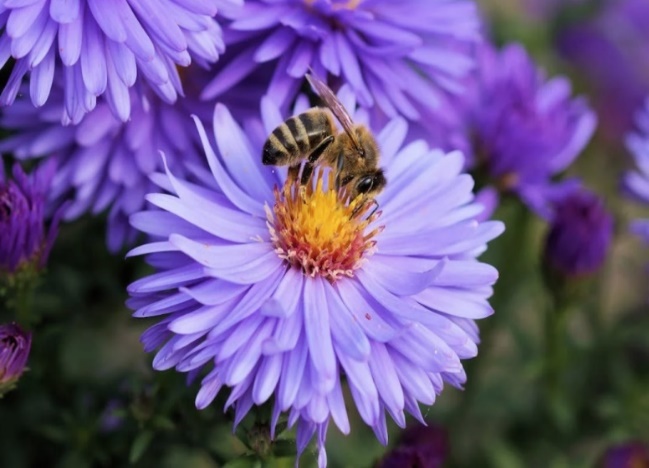 Насърчаване на естественото опрашване
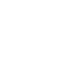 Ангажименти от 2023 г.  по двете операции
Основни предложения 
за промени в Наредба № 10 :

Регистрация в ЕПОРД;
История на регистрация на пчеларя. – начало на стопанска година;
Подаване на заявление за плащане;

Запазване на броя на пчелните семейства;

Проверка на GPS координати на пчелина корекции при необходимост в ИС на БАБХ.
Министерство на земеделието и храните „Информационна кампания 2024г.“
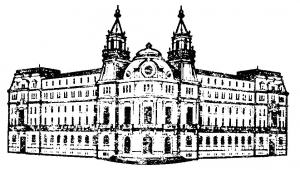 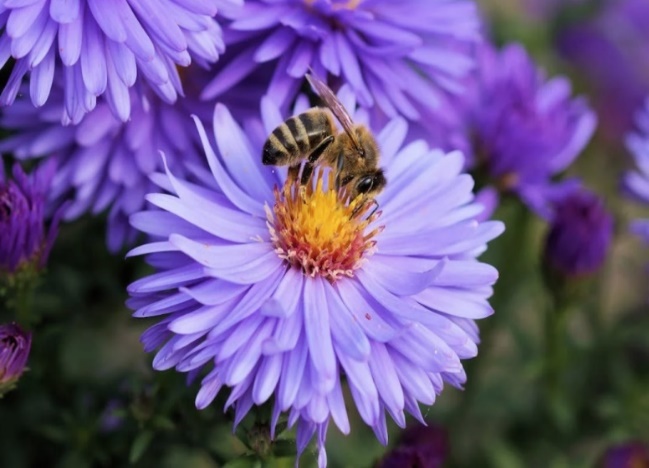 Насърчаване на естественото опрашванеПроверка на местоположение на пчелина:
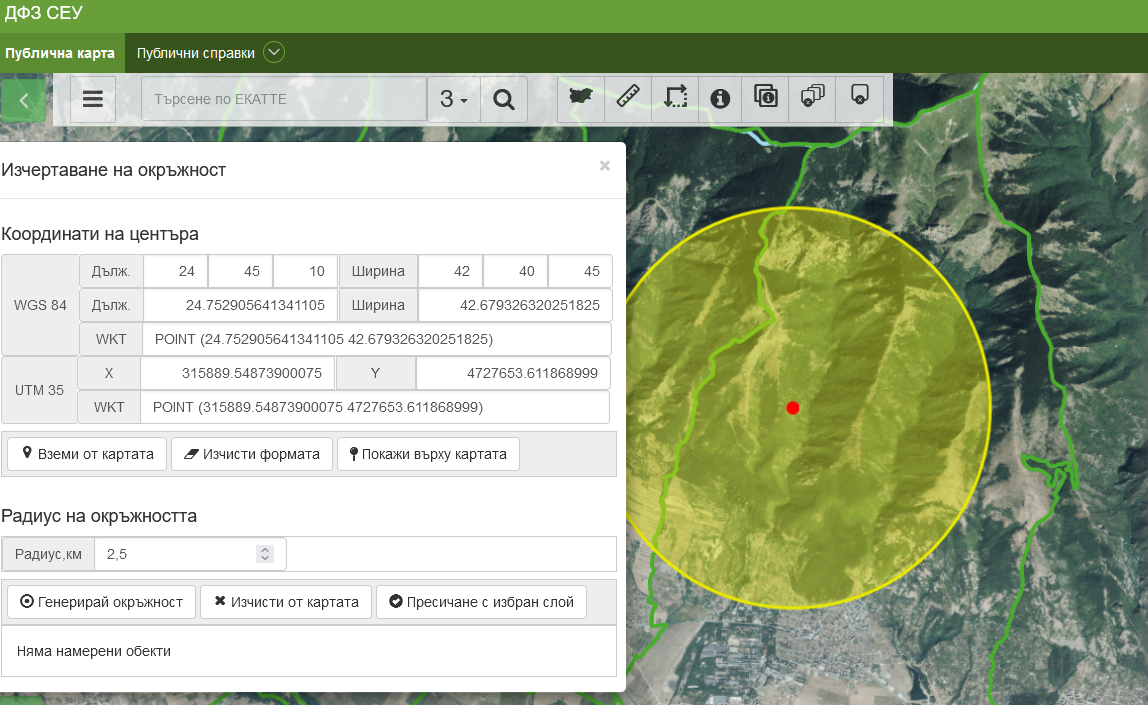 Интернет адрес:  - https://seu.dfz.bg/seu/f?p=727:8500
Изчертаване окръжност
Пресичане с избран слой
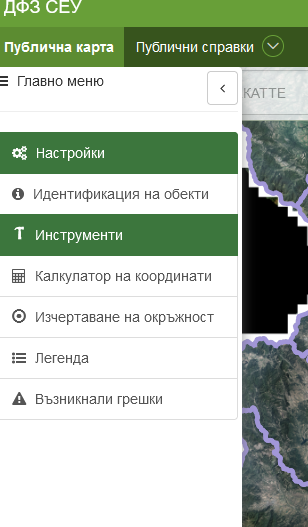 Министерство на земеделието и храните „Информационна кампания 2024г.“
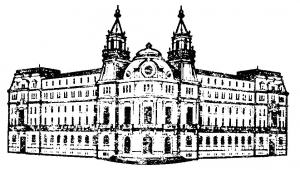 Насърчаване използването на култури и сортове, устойчиви към климатичните условия
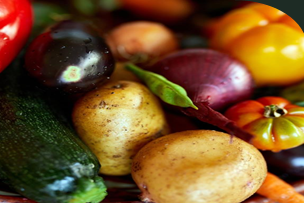 Ангажименти от 2023 г.  по интервенцията – същите по размер площи, а за трайните насаждения - идентични географски площи
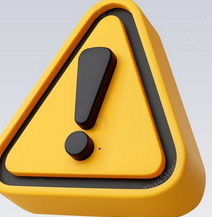 Операция № 1  - условията по интервенцията от 2023, но:
Заличена е забраната за употреба на ПРЗ  от 2023 г., като могат да се прилагат  разрешените  при биологично производство.
Операцията е приложима за стопанства с общ размер до 10 ха – могат да разширяват с 10 % или до 2 ха до максимално допустимата.
В по-големи стопанства със същия размер  на площта, с която е поет ангажимента през 2023 г.
Операция № 2*
С различни площи от тези, с които се участва в ангажимент по операция № 1;
Отглеждане на култури и сортове по приложение № 5 от Наредба № 10 от 2023 г. без допълнителни ограничения за торене и употреба на ПРЗ.
* Възможност за едновременно изпълнение със задълженията по еко-схемите за намалена употреба на ПРЗ и подобряване на почвения потенциал.
Министерство на земеделието и храните „Информационна кампания 2024г.“
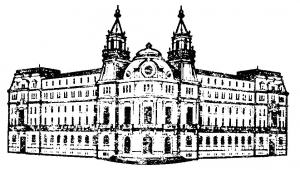 Насърчаване използването на култури и сортове, устойчиви към климатичните условия
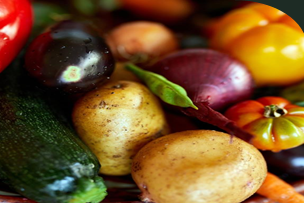 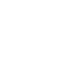 Различни размери на подпомагане по двете операции
Дейностите по операция № 2 могат да се изпълняват с Еко-ЗВПП и Еко-НИП
Размери на подпомагане операция № 1 

а) плодове - 723,48 евро/ха; 
б) зеленчуци - 991,90 евро/ха; 
в) билки -  578,78 евро/ха; 
г) десертно лозе -  651,13 евро/ха
Размери на подпомагане операция №  2

а) плодове - 135,49 евро/ха; 
б) зеленчуци - 342,57 евро/ха; 
в) билки -  108,39 евро/ха; 
г) десертно лозе -  121,94 евро/ха
Министерство на земеделието и храните „Информационна кампания 2024г.“
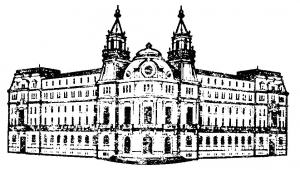 Опазване на застрашени от изчезване местни сортове, важни за селското стопанство
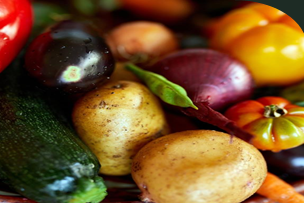 Наличие на ангажименти по направлението от мярка 10 „Агроекология и климат“
Ангажименти от 2023 г. - аналогичен размер на площите и идентични за трайните насаждения
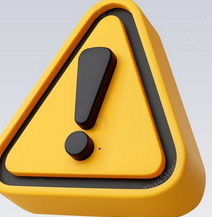 Промени:

Разширяване на  изпълнявани ангажименти - 10 % и 2 ха до максимално допустимата по интервенцията.

Облекчаване на  изисквания по отношение на допълнителните документи, когато същите са вече предоставени в предходна година за същите земеделски парцели.
Министерство на земеделието и храните „Информационна кампания 2024г.“
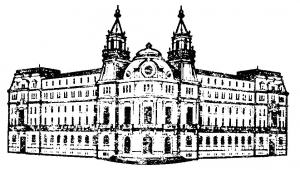 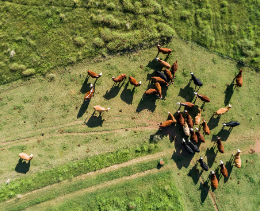 Опазване на местни породи (автохтонни), важни за селското стопанство
Наличие на ангажименти по направлението от мярка 10 „Агроекология и климат“
Ангажименти от 2023 г. – запазване на броя от породата и вида
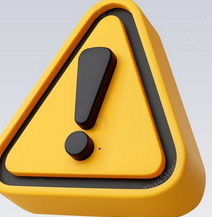 Промени:

Премахване на някои изисквания, свързани с водената  и съхранявана документация.
Обсъжда се промяна по отношение на наличието и съхранението на зоотехнически сертификат за произход на животните.
Министерство на земеделието и храните „Информационна кампания 2024г.“
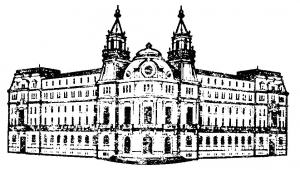 Традиционни практики за сезонна паша (пасторализъм)
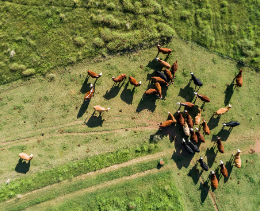 Ангажименти от 2023 г. 
Няма да се възстановяват финансови средства, когато по предписание на ДНП е преустановена пашата и не бъде издадено разрешително за паша за следваща година
Заявяване К2024 

Въз основа на:
Сроковете по процедурите за издаване на разрешителни за паша – юни;
Животните, за които са издадени разрешителни за паша;
Структурата и типа на предоставените данни и информация от МОСВ.
Промени,  базирани на становищо по екологична оценка № 5–4/2023 г: *

Постепенно отпадане на интервенцията от 2025 г. за площи над 1800м. н.м.в. Рила и Пирин и 1500м. в Централен Балкан.
Ограничения в природни паркове.
* Становището, издадено от Министъра на околната среда и водите е достъпно на адрес - https://sp2023.bg/index.php/bg/materiali/informiranost-i-publicnost
Министерство на земеделието и храните „Информационна кампания 2024г.“
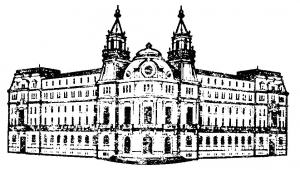 Поддържане на местообитанията на червеногушата гъска (Branta ruficollis), Кръстат (царски) орел и Египетски лешояд в орнитологични важни места в обработваеми земи
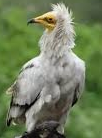 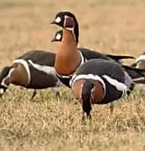 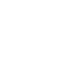 Няма поети ангажименти  през 2023 г.
Териториален обхват на прилагане:
"Превръщане на обработваеми земеделски земи в постоянно затревени площи, в гнездови райони на Кръстат (царски) орел и Египетски лешояд": 

BG0000113; BG0000209; BG0000270; BG0000332; BG0000494; BG0002002; BG0002003; BG0002005; BG0002012; BG0002013; BG0002014; BG0002019; BG0002020; BG0002021; BG0002025; BG0002026; BG0002027; BG0002028; BG0002029; BG0002038; BG0002039; BG0002040; BG0002043; BG0002044; BG0002048; BG0002051; BG0002054; BG0002057; BG0002058; BG0002059; BG0002061; BG0002062; BG0002066; BG0002071;BG0002073; BG0002082; BG0002094; BG0002098; BG0002106
"Засяване и отглеждане на есенни зърнено-житни култури в местообитанията на червеногушата гъска на 50% от заявената по дейността площ и с минимум 30% царевица":

BG0000156 - "Шабленски езерен комплекс“
BG0002050 - "Дуранкулашко езеро"
Министерство на земеделието и храните „Информационна кампания 2024г.“
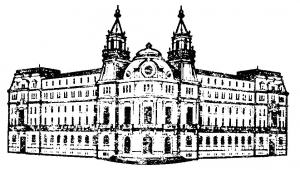 Възстановяване и поддържане на деградирали пасищни територии
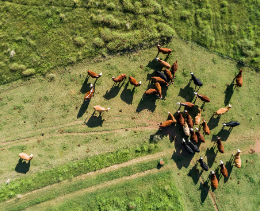 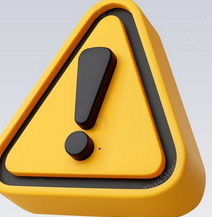 Ангажименти  от 2023 г. –  през К2024 трябва да бъдат заявени идентичните площи
Промени :

Разширяване на ангажимента от 2023 г. с до 10 %  и до 20 ха.;
За новите ангажименти от 2024 г.  - наличие на животни (1ЖЕ за 1ха, заявен за подпомагане);
Планът за сеитба -одобрен от специалисти по управление на постоянно затревени площи от:
Институт по планинско животновъдство и земеделие – Троян 
Институт по фуражни култури – Плевен
Аграрния университет - Пловдив
Министерство на земеделието и храните „Информационна кампания 2024г.“
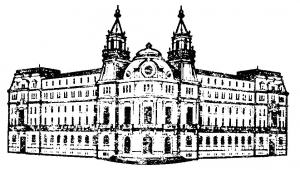 Хуманно отношение към животните и антимикробна резистентност
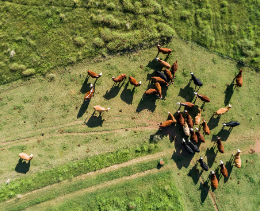 Основни промени:

Насочване на допълнителни  финансови средства към бюджета на интервенцията;
Увеличаване на размерите на подпомагане;
Условия за изпълнение на дейността  „Намаляване употребата на антимикробни средства“:
Изготвяне на план/схема за допълнителна ваксинация срещу болести за категории животни, съгласно приложение  №11 от Наредба № 10 от 2023 г.
Изготвя се от РВЛ и заверява в съответното ОДБХ, където е разположен ЖО;
Не се предоставя със заявлението;
Изисквания към съдържанието  на плана/схемата;
Заявяване на включените животни и изпълнение на допълнителната ваксинация;
Въвеждане на данни и информация за проведените мероприятия във ВетИС на БАБХ;
БАБХ предоставя на ДФЗ информация за спазените изисквания, в съответствие с одобрения план/схема за допълнителна ваксинация.
Министерство на земеделието и храните „Информационна кампания 2024г.“
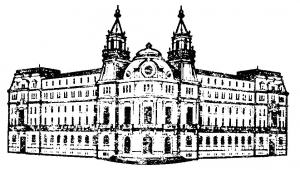 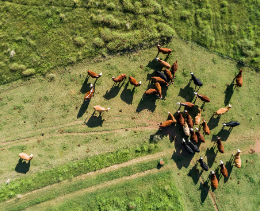 Хуманно отношение към животните и антимикробна резистентност
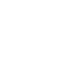 Министерство на земеделието и храните „Информационна кампания 2024г.“
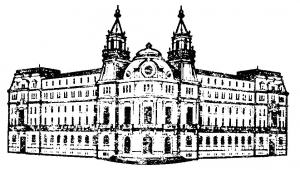 Биологично растениевъдство
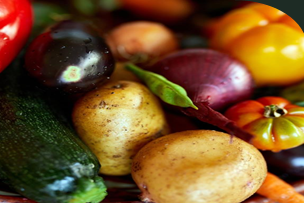 Насочване на допълнителни  финансови средства към бюджета на интервенцията
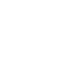 Основни промени в I-во изменение на СПРЗСР:
Условия за разширяване на изпълняваните ангажименти:
по операция „Плащания за преминаване към биологично растениевъдство“ се предоставя възможност за разширяване на площите включени в изпълняван многогодишен ангажимент, но без да се поема нов такъв до третата година от ангажимента.
По операция „Плащания за поддържане на биологичното растениевъдство“ кандидатите ще могат да разширят ангажиментите си, в случай че увеличат общата одобрена площ с до 10 % от първоначалния й размер, но с не повече от 20 хектара.  При увеличаването й с над 10 % от първоначалния размер или с повече от 20 хектара, кандидатите поемат нов ангажимент.
Министерство на земеделието и храните „Информационна кампания 2024г.“
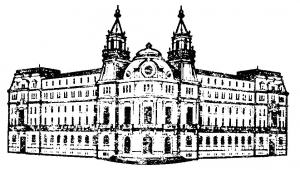 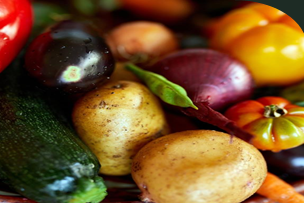 Биологично растениевъдство
Добавена е нова група допустими култури – фуражни култури (едногодишни и многогодишни фуражни култури);
Прецизирани са изисквания относно добив на продукция по операция „Плащания за поддържане на биологичното растениевъдство“ – предвидено е изключение за насаждения в младенчески период, като за същите не трябва да доказват добив и реализация на продукция;
Извършено е ново актуализиране на размера на ставките по групи култури ;
Направена е промяна в размера на площите, за които се прилага дегресивна ставка от групата на полските култури: 
до 200 ха
над 200 ха до 300 ха
над 300 ха
Министерство на земеделието и храните „Информационна кампания 2024г.“
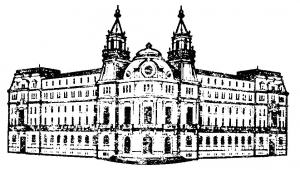 Биологично растениевъдство
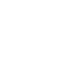 Министерство на земеделието и храните „Информационна кампания 2024г.“
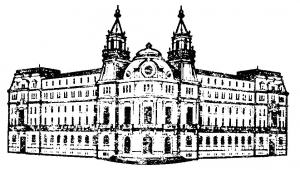 Биологично растениевъдство
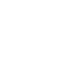 Министерство на земеделието и храните „Информационна кампания 2024г.“
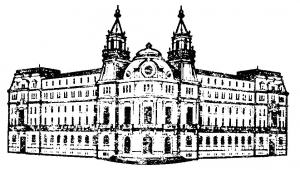 Биологично пчеларство
Ангажиментите по интервенцията са обособени в две операции: 
	-  Плащания за преминаване към биологично пчеларство;
          - Плащания за поддържане на биологично пчеларство.
Подпомагането по интервенцията се предоставя годишно, под формата на еднократно плащане за стопанство, прилагащо изискванията на Регламент (ЕС) 2018/848 относно биологичното производство и етикетирането на биологични продукти в стопанствата. 
Земеделският стопанин е необходимо да отглежда минимум 20 бр. пчелни семейства в съответствие в изискванията на Регламент (ЕС) 2018/848,  като всички следва да са разположени в пчелини, регистрирани в информационната система на БАБХ с идентифицирани пчелни семейства, които са включени в Регистъра на биологичното производство.
Министерство на земеделието и храните „Информационна кампания 2024г.“
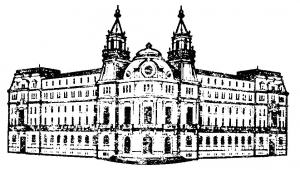 Плащания за райони, изправени пред природни или други специфични ограниченияПлащания за земеделски земи в зони от Натура 2000
Без промени в подпомагането за необлагодетелствани райони.

Включени нови защитени зони в обхвата на Натура 2000 с обнародвани заповеди за обявяването им.
Министерство на земеделието и храните „Информационна кампания 2024г.“
Повече информация за Кампания 2024
Сайт на Стратегическия план - https://www.sp2023.bg/index.php/bg/
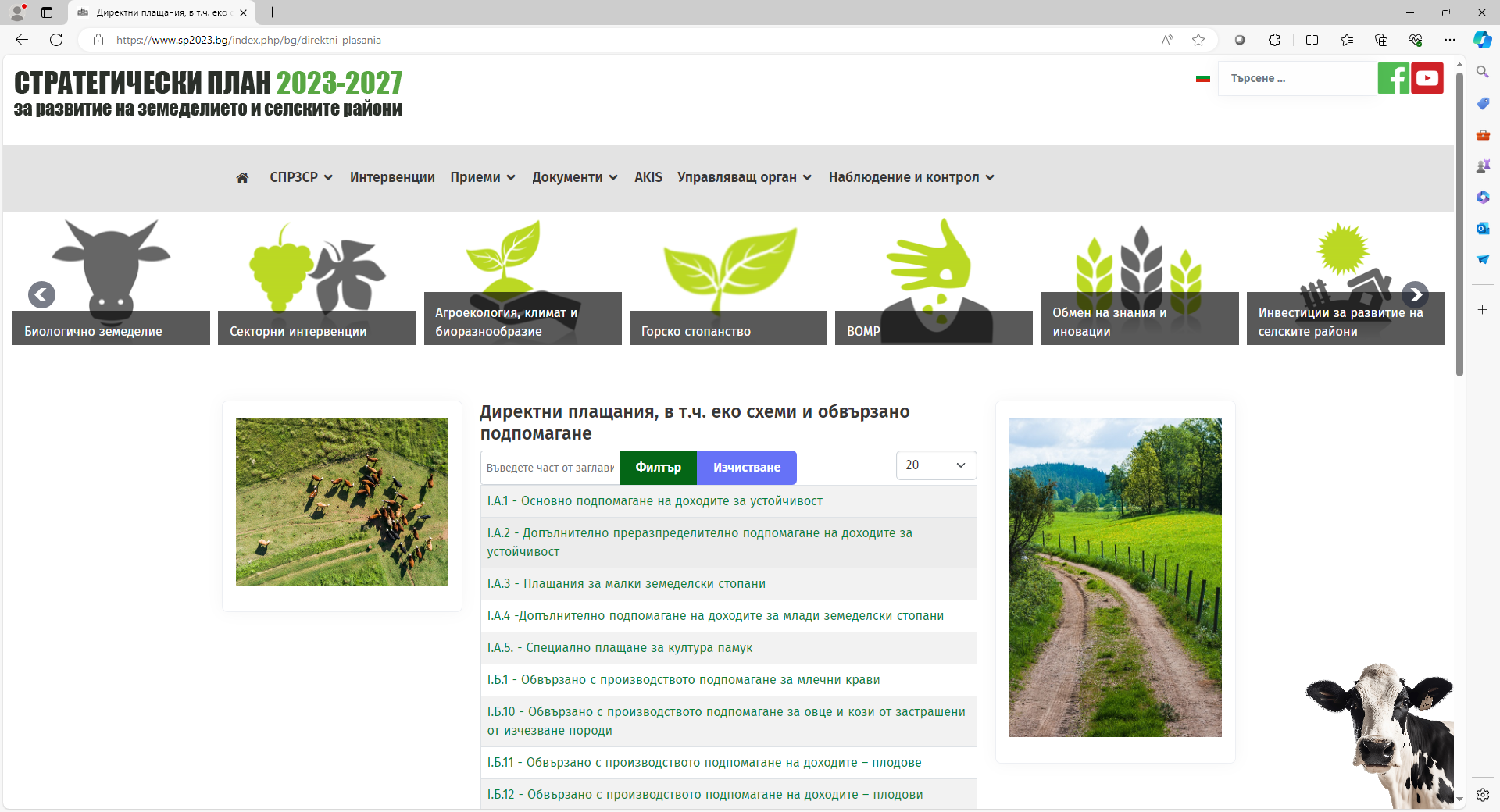 Благодаря за вниманието!